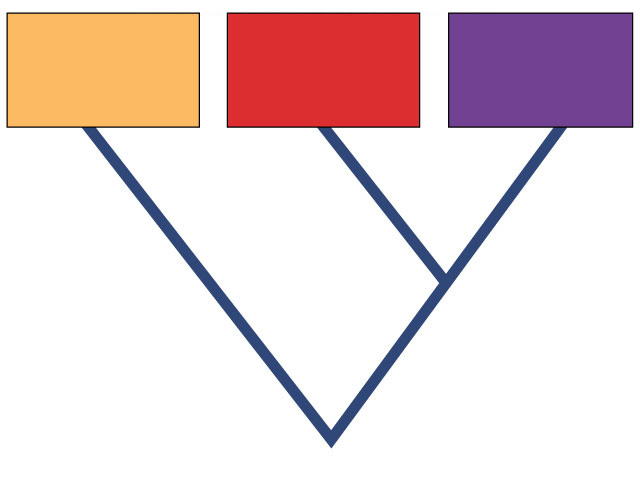 Domain
Bacteria
Domain
Archaea
Domain
Eukarya
Common ancestor
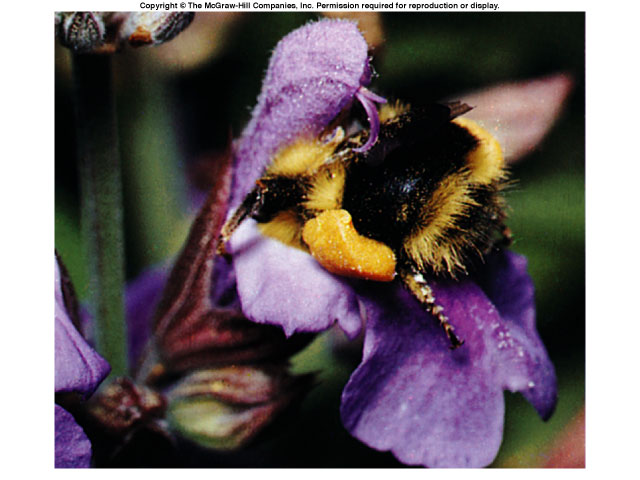 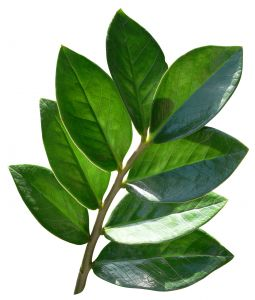 Kingdom: Plants
Domain Eukarya
(Ch. 29, 30)
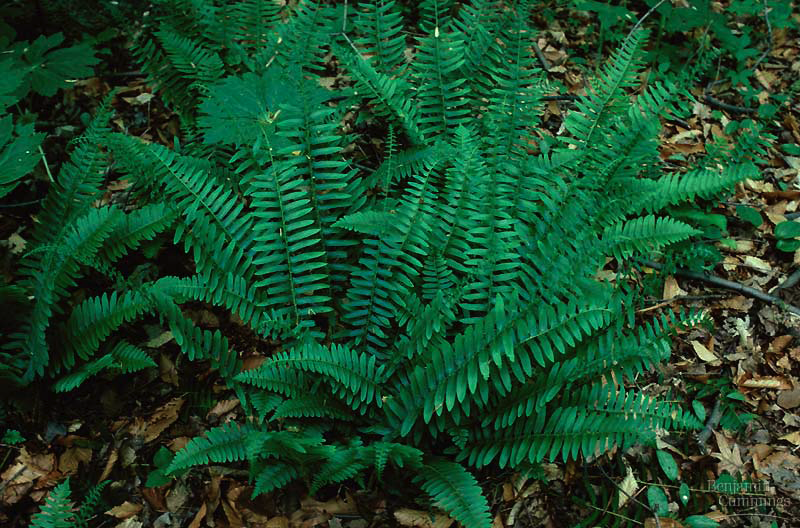 2007-2008
Evolution of Land Plants
500 mya land plants evolved
special adaptations for life on dry land
protection from drying = desiccation
waxy cuticle
gas exchange (through cuticle)
stomates
water & nutrient conducting systems
xylem & phloem
protection for embryo
seeds
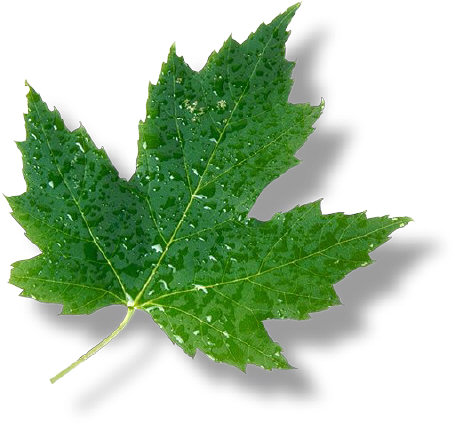 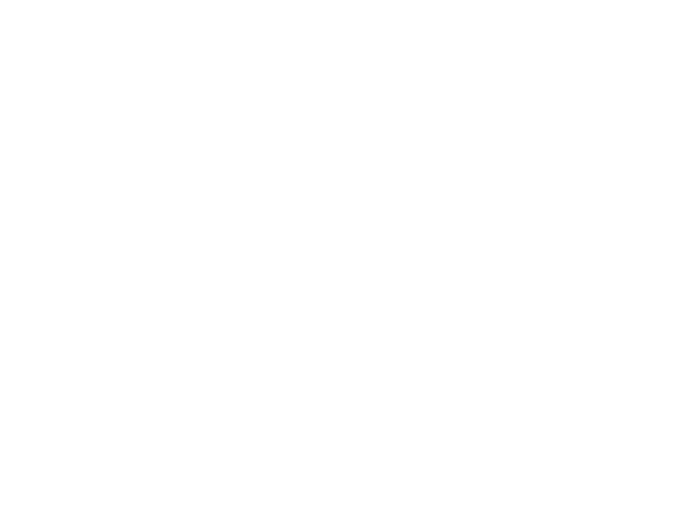 Plant Diversity
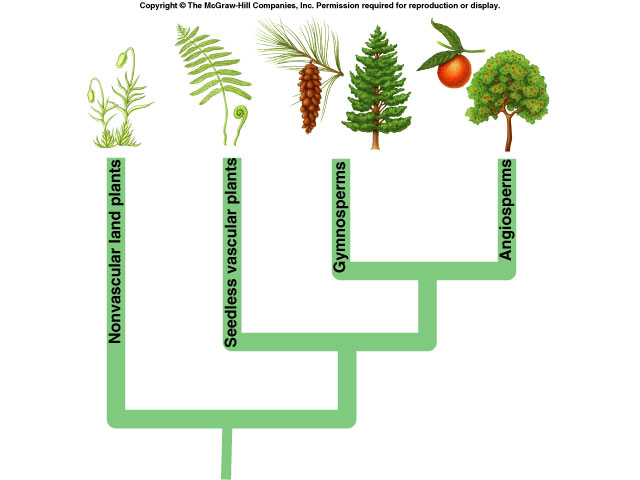 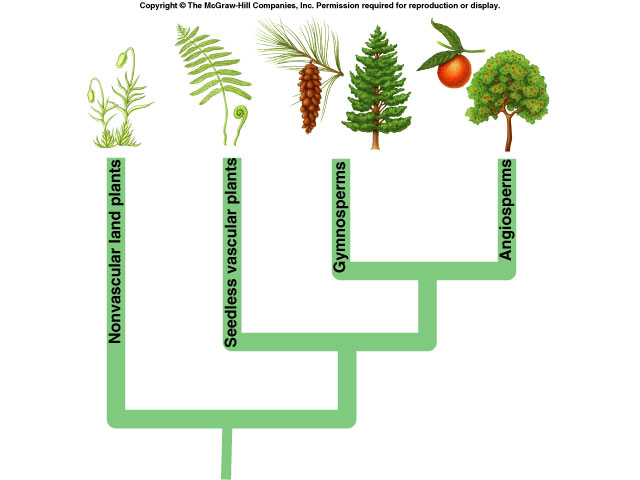 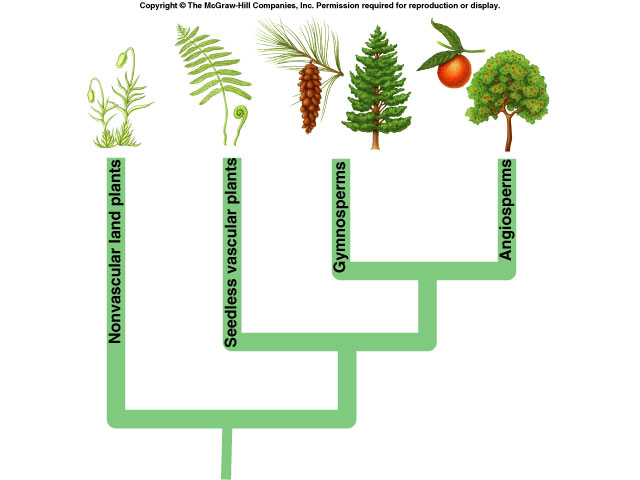 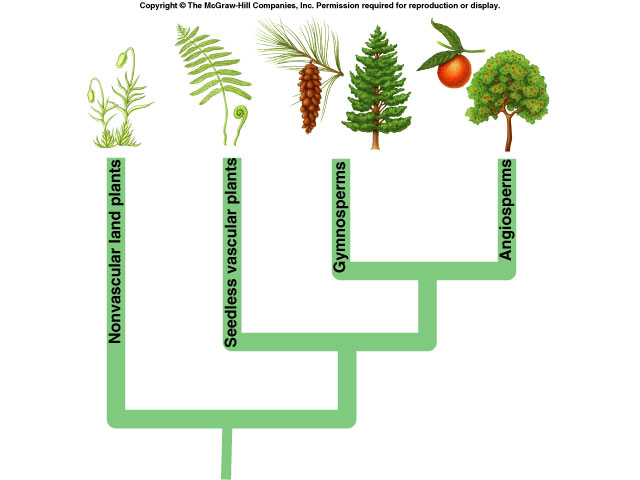 Bryophytesnon-vascularland plants
Pteridophytesseedless vascular plants
Gymnospermpollen  & “naked” seeds
Angiospermflowers & fruit
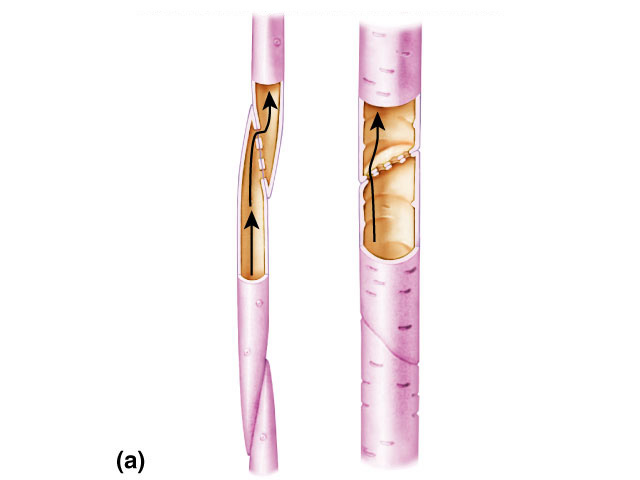 flowering plants
conifers
flowers
mosses
ferns
pollen & seeds
vascular system = water conduction
Tracheophytes
colonization of land
xylem cells = tracheids
Ancestral Protist
Animal vs. Plant life cycle
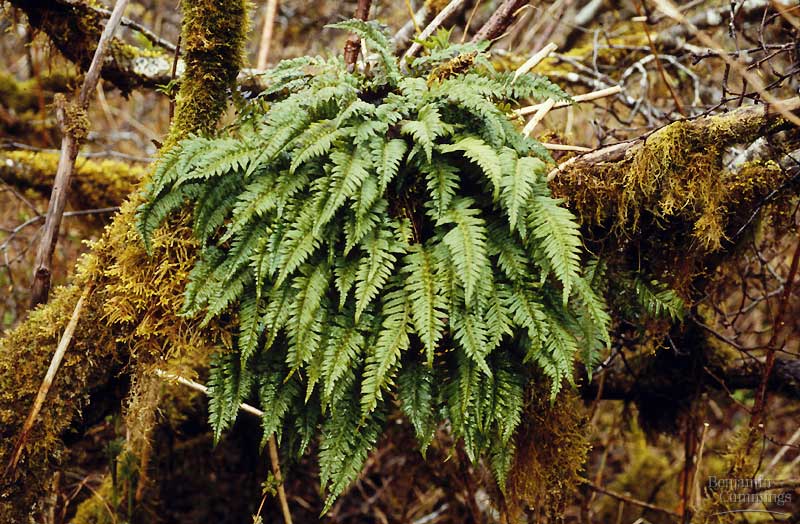 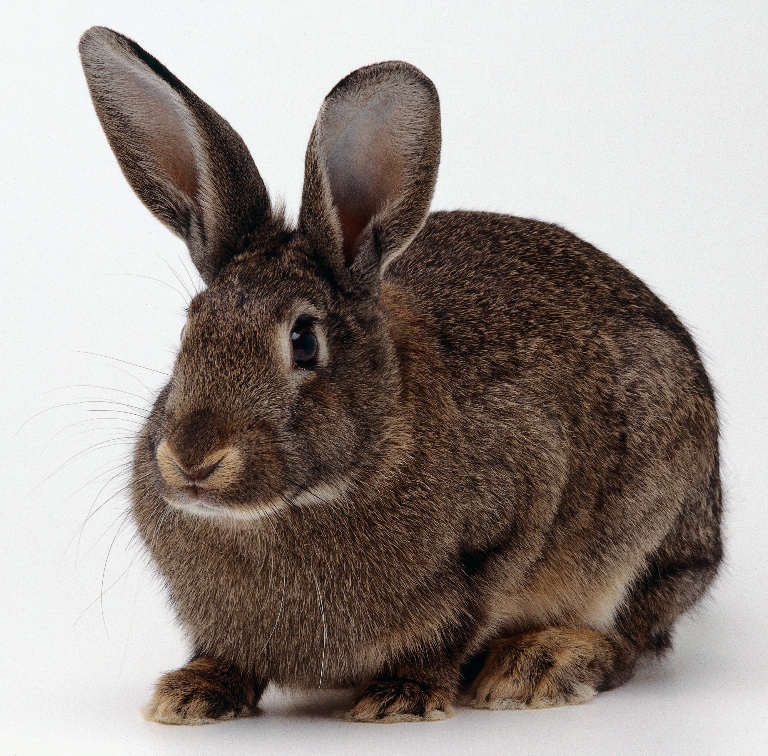 Animal
Plant
diploidmulticellularindividual
2n
diploidmulticellular
sporophyte
2n
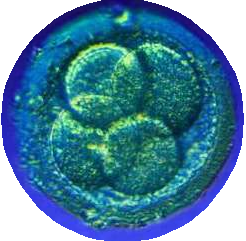 mitosis
zygote 2n
meiosis
mitosis
meiosis
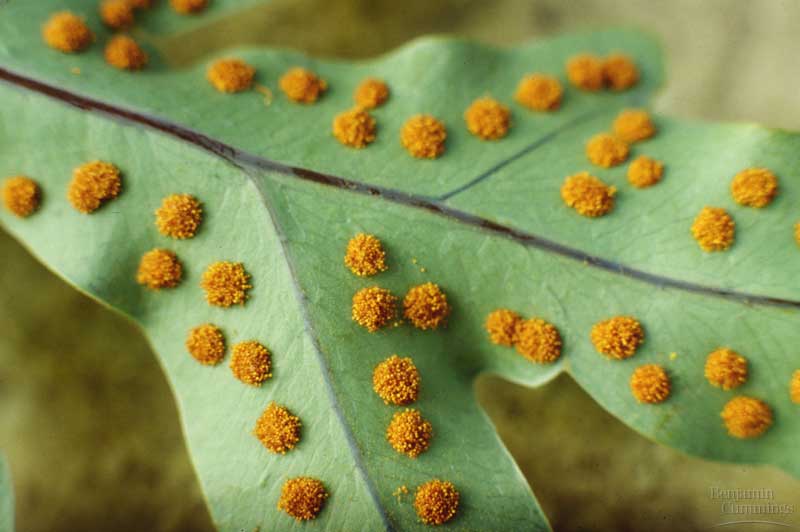 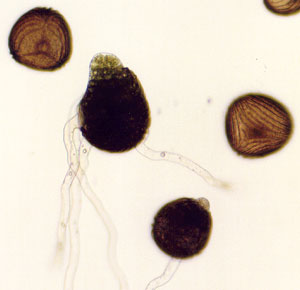 fertilization
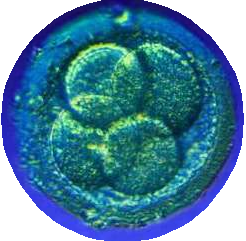 gametes
1n
spores
1n
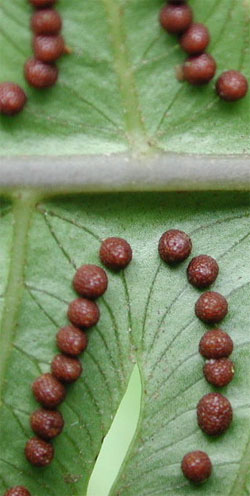 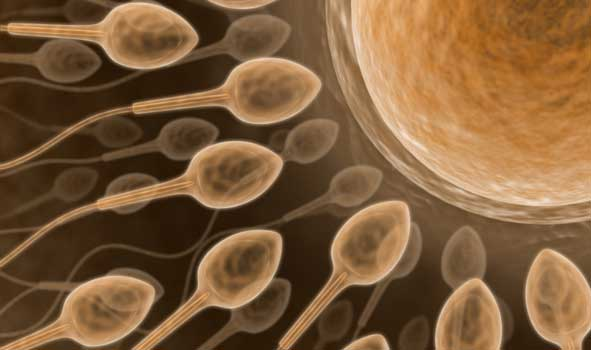 zygote 2n
fertilization
mitosis
mitosis
haploidunicellular
gametes
1n
haploidmulticellular
gametophyte
1n
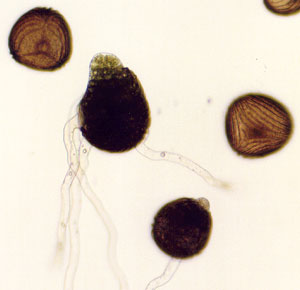 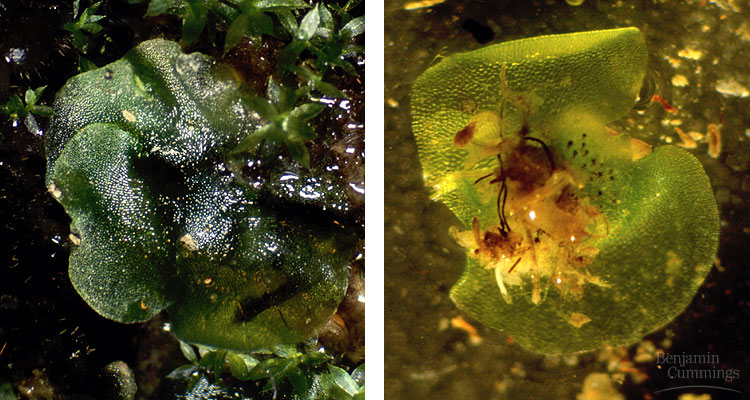 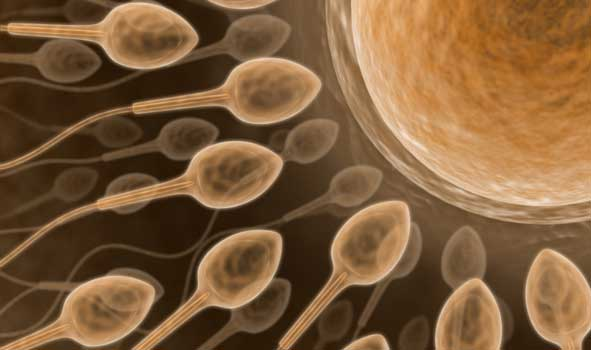 no multicellularhaploid
alternation of generations
haploid
diploid
First land plants
Bryophytes: mosses & liverworts
non-vascular
no water transport system
no true roots
swimming sperm
flagellated sperm
lifecycle dominated by haploid gametophyte stage
fuzzy moss plant you are familiar with is haploid
spores for reproduction
haploid cells which sprout to form gametophyte
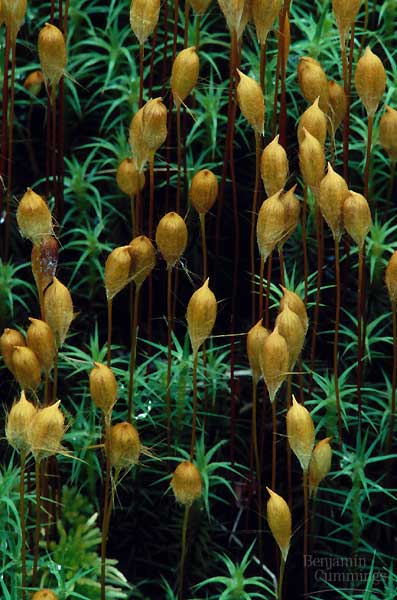 First vascular plants
diploid
haploid
Pteridophytes: ferns
vascular
water transport system
xylem, phloem, roots, leaves
swimming sperm
flagellated sperm
life cycle dominated by sporophyte stage
leafy fern plant you know = diploid
fragile independent gametophyte (prothallus)
spores for reproduction
haploid cells which sprout to form gametophyte
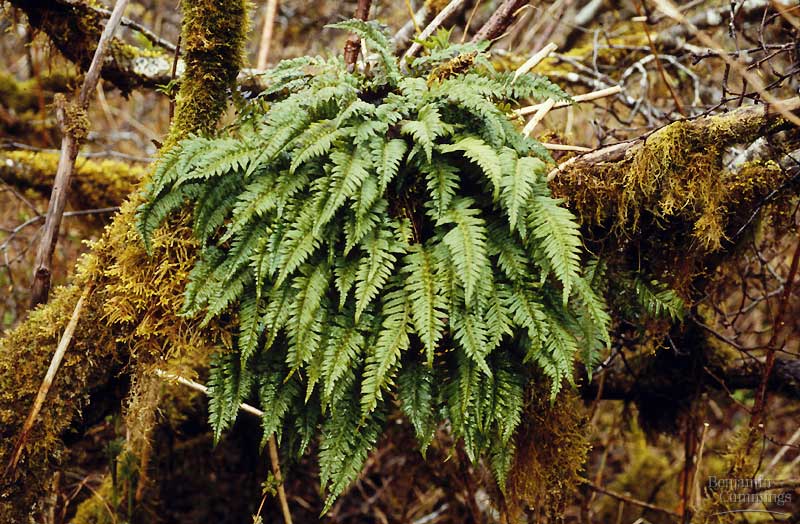 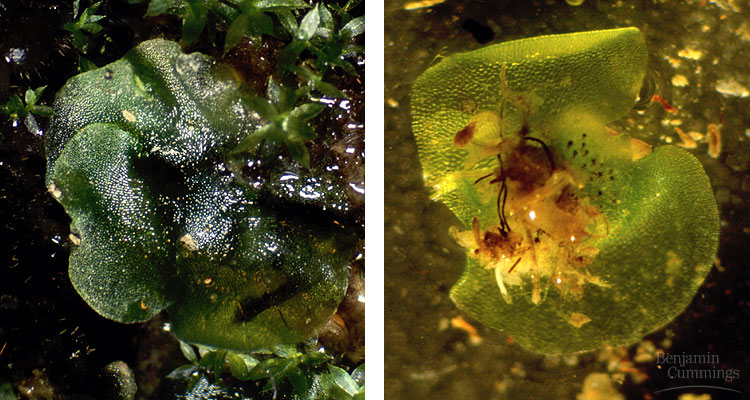 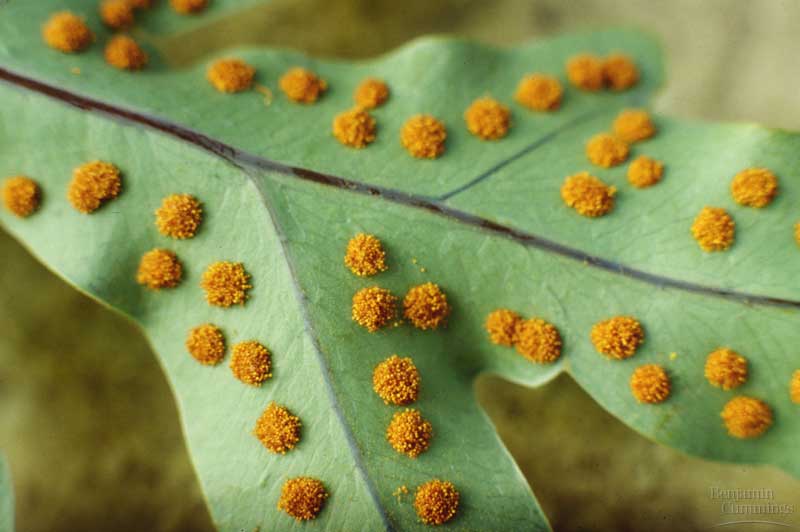 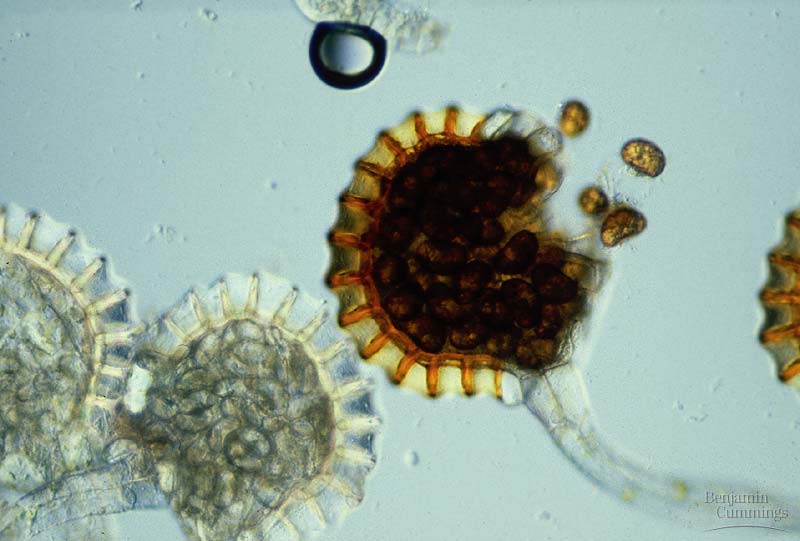 Alternation of generations
Fern gametophyte (1n)
small haploid plant which produces gametes
homospory: male & female on same plant
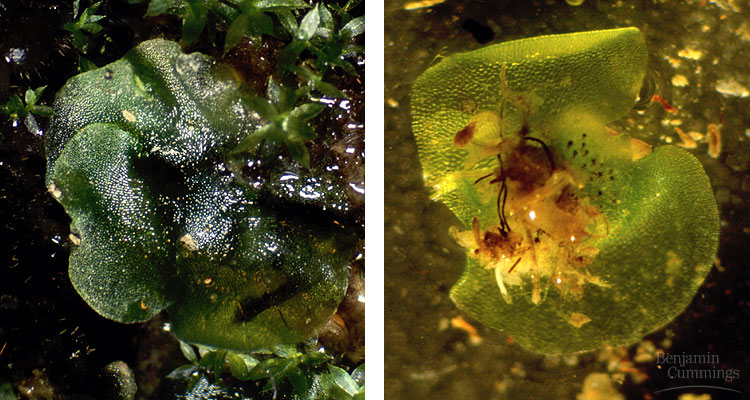 archegonia
antheridia
Alternation of generations
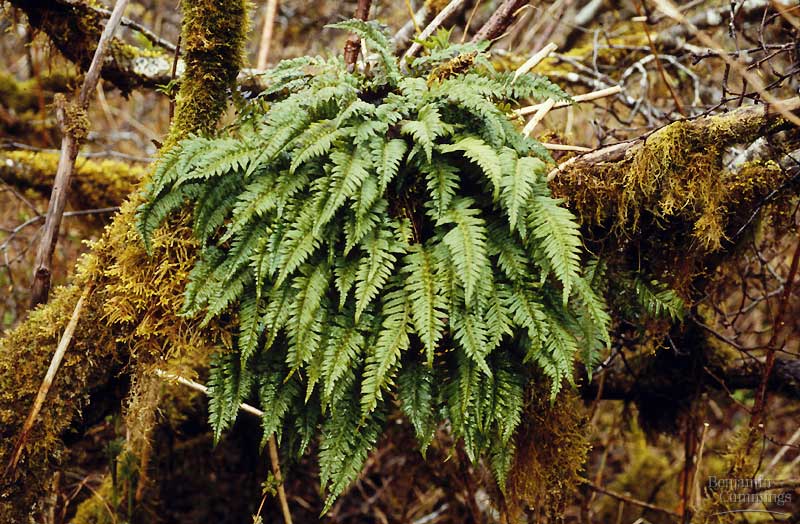 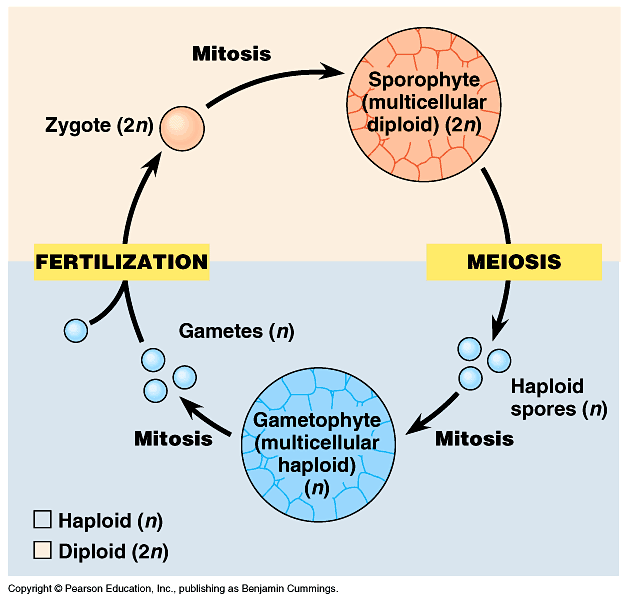 diploid
produces male & female gametes
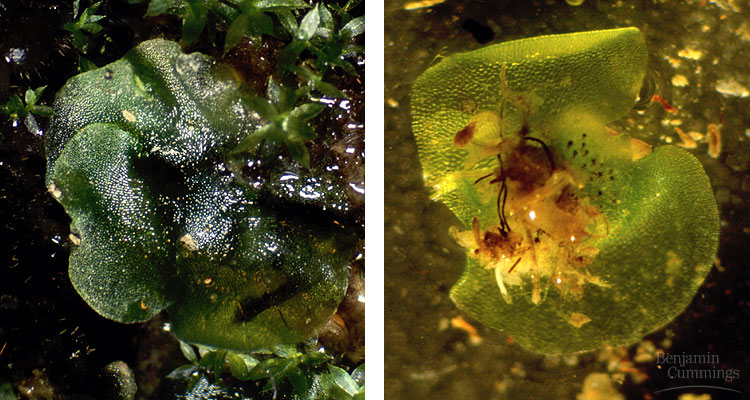 haploid
archegonia
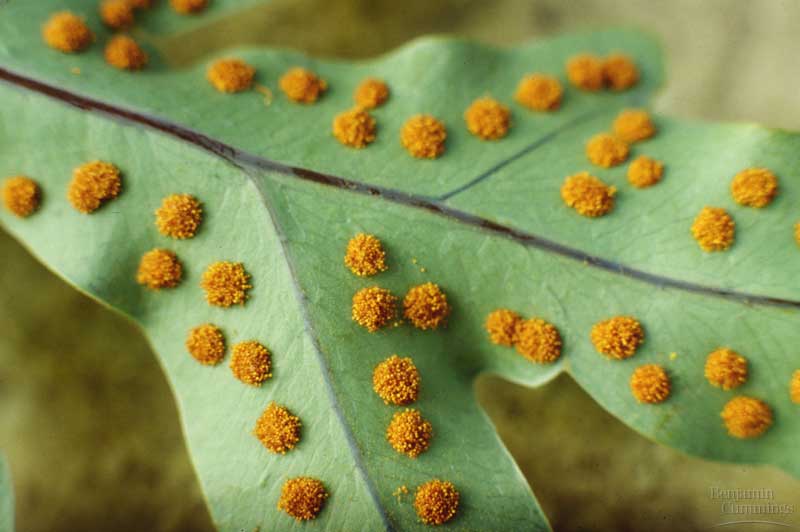 antheridia
First seed plants
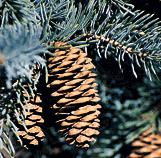 Gymnosperm: conifers
vascular
heterospory
male vs. female gametophytes
seeds
naked seeds (no fruit)
pollen
contain male gametophyte
life cycle dominated by sporophyte stage
coniferous trees you are familiar with are diploid
reduced (microscopic) gametophyte
reduction of gametophyte protects delicate egg & embryo in protective sporophyte
protected from drought & UV radiation
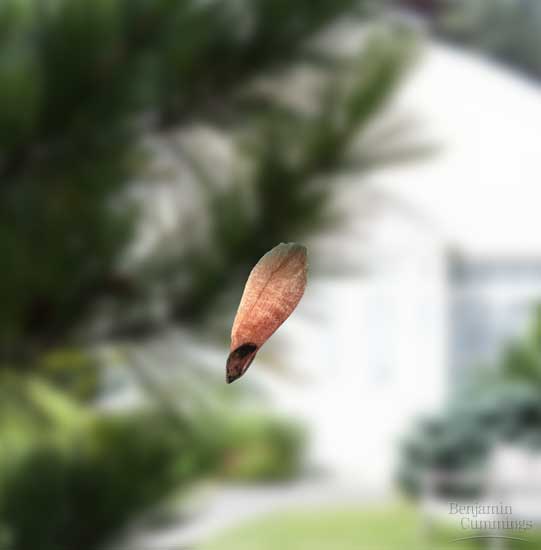 sporangium & pollen
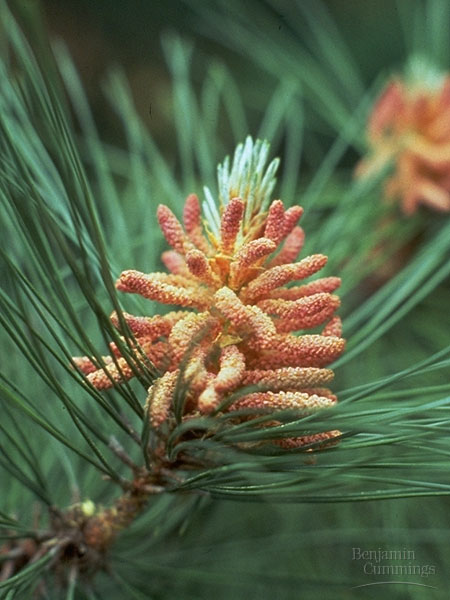 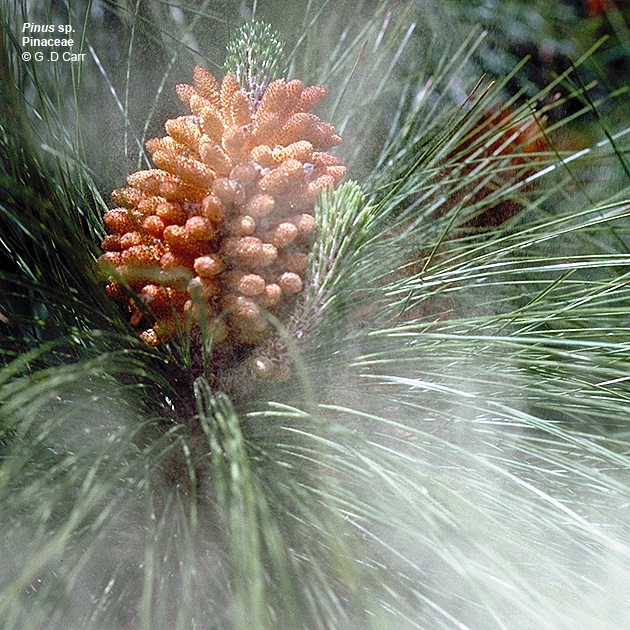 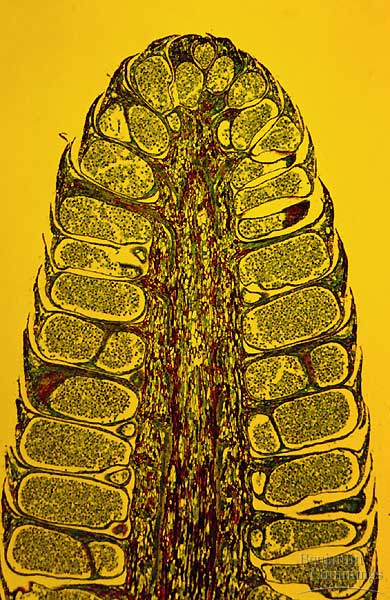 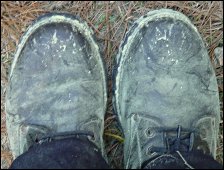 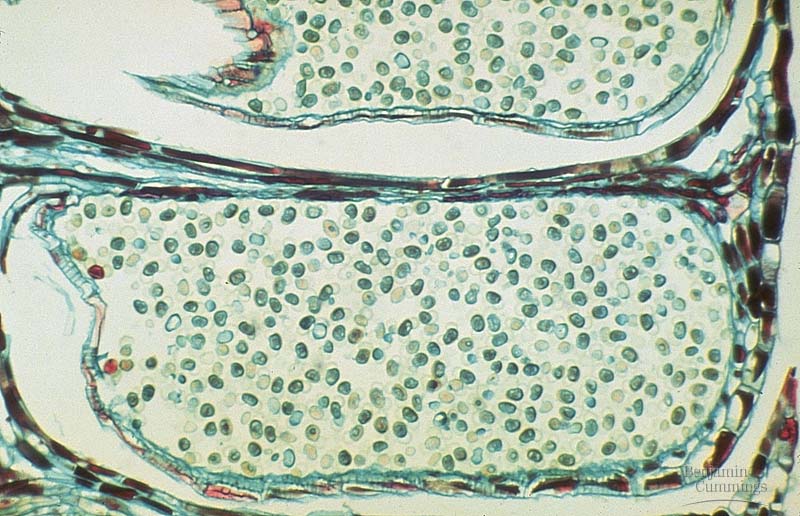 male
male (pollen) cones
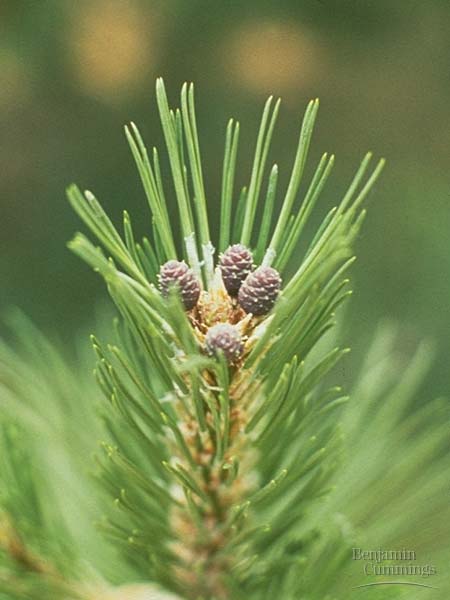 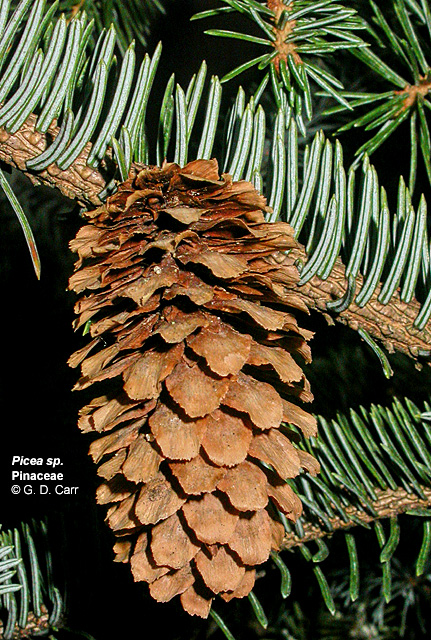 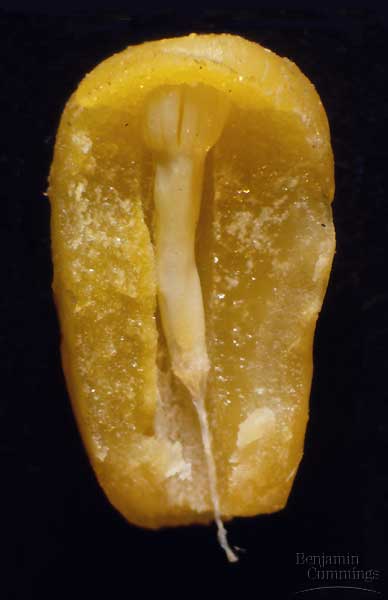 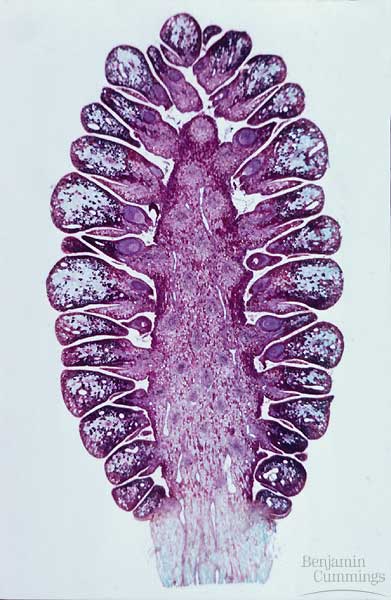 female
female cones
pine embryo
Pollen
Pollen eliminated the requirement for water for fertilization
spread through wind & animal
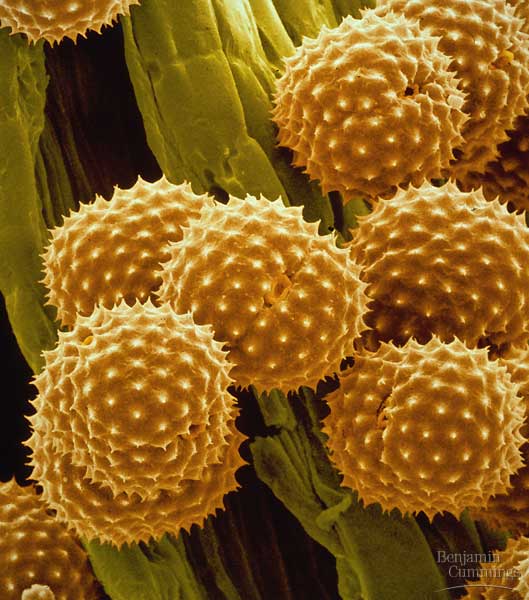 Angiosperm life cycle
polar
nuclei
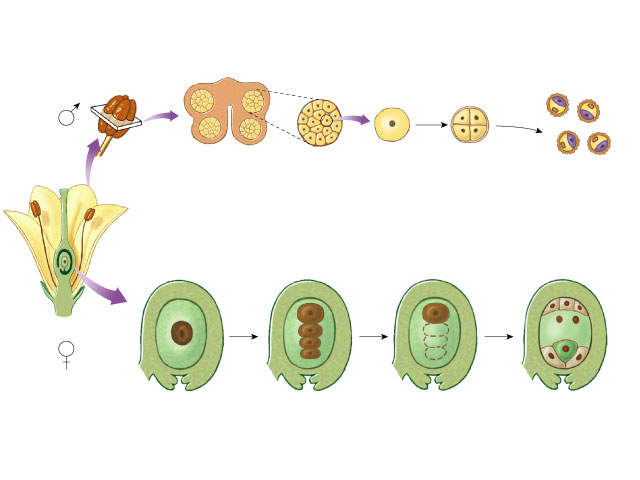 pollengrains
egg
cell
3n endosperm
2n zygote
2n embryo
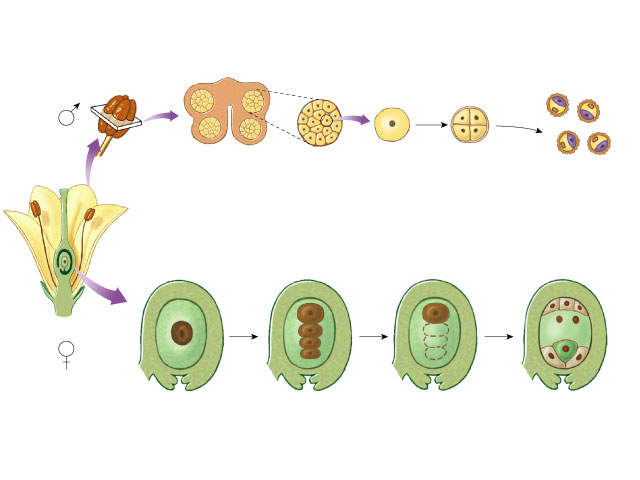 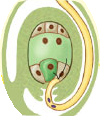 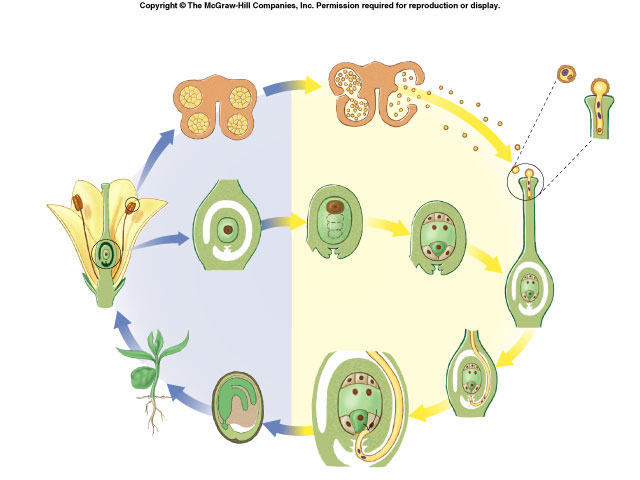 male gametophyte = pollen grain (haploid)
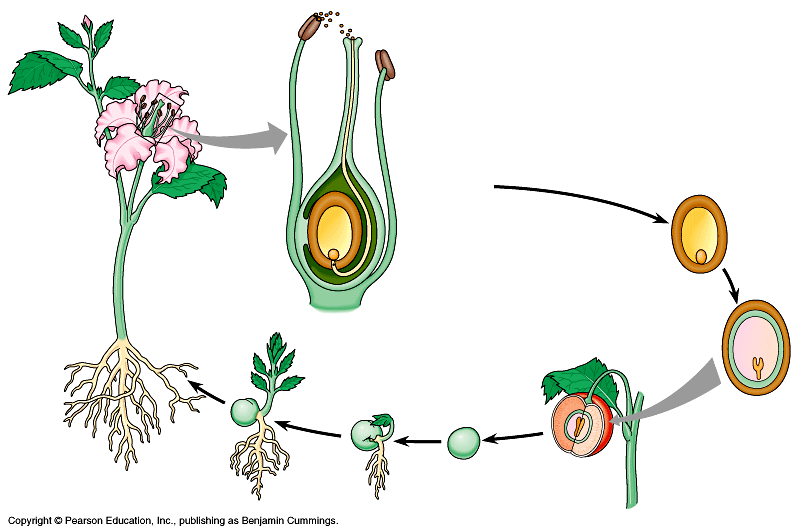 ovary sac
sperm nuclei travel down pollen tube
female gametophyte =ovary sac (haploid)
doublefertilization
new sporophytein seed (diploid)
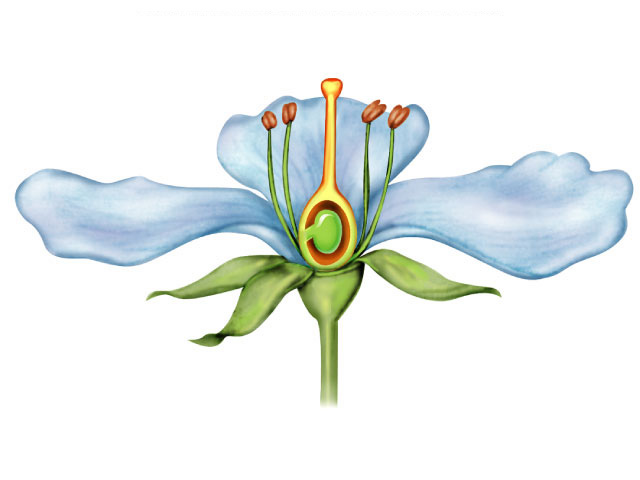 Stigma
Carpel
Style
Anther
Ovary
Stamen
Filament
sepals
petals
Petal
stamens
Ovule
carpel
Sepal
Flower
Modified shoot with 4 ringsof modified leaves
sepals
petals
stamens
male
carpel
female
adaptations through mutations
Co-evolution: flowers & pollinators
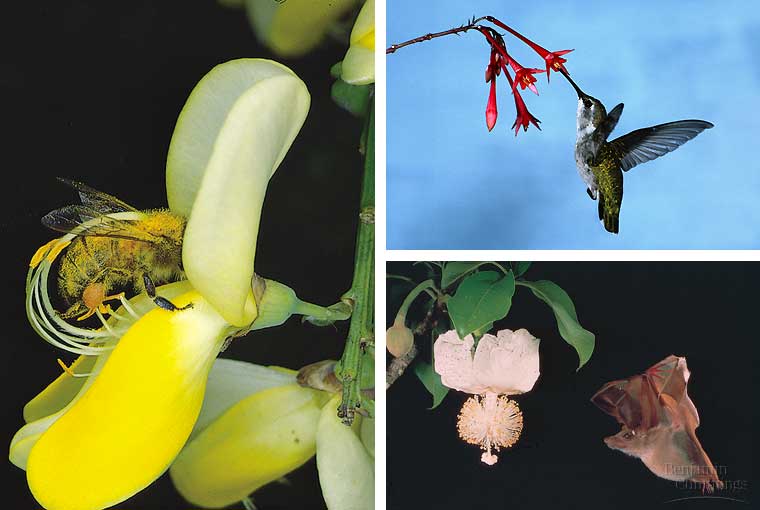 How a bee sees a flower…insects see UV light = a bulls-eye to the nectar
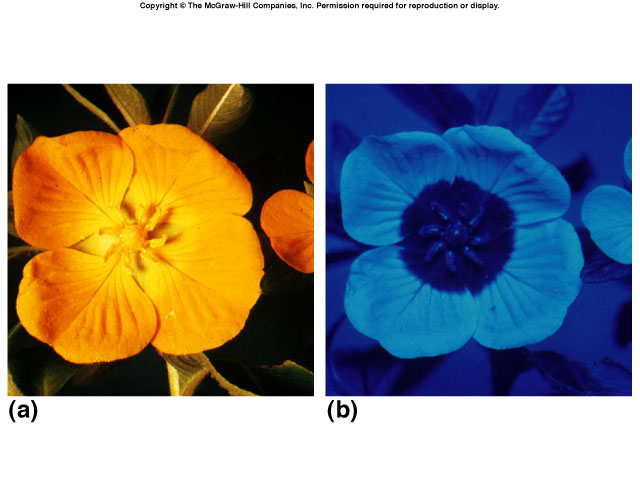 Seed & Plant embryo
seed coat
Seed offers…
protection for embryo
stored nutrients for growth of embryo
endosperm
(3n)
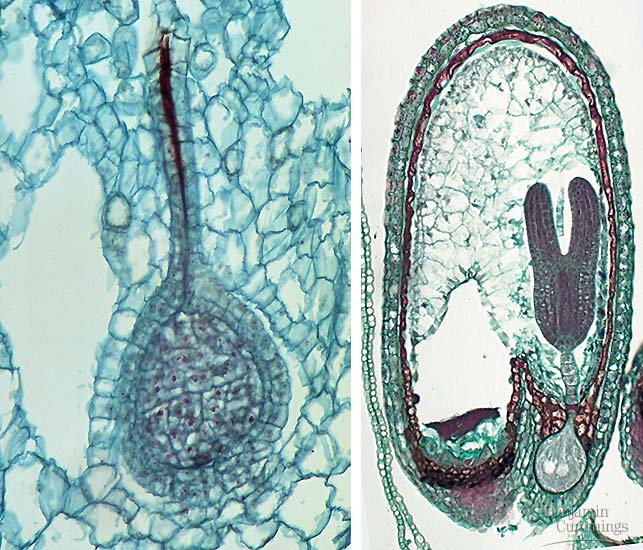 cotyledons
embryo (2n)
cotyledons = “seed” leaves,
first leaves of new plant
Monocots & dicots
Angiosperm are divide into 2 classes
dicots (eudicot)
2 cotyledons (seed leaves)
leaves with network of veins
woody plants, trees, shrubs, beans
monocots
1 cotyledon
leaves with parallel veins
grasses, palms, lilies
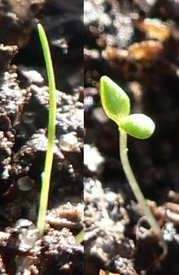 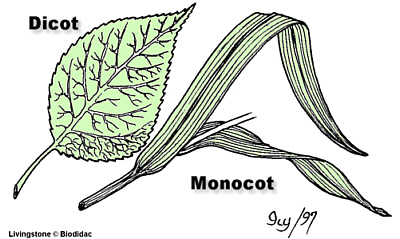 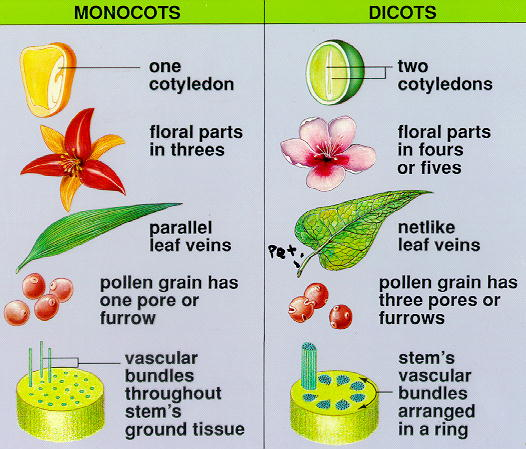 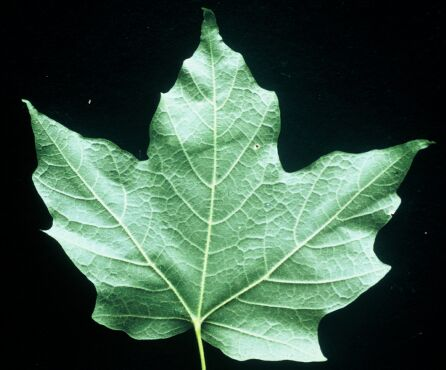 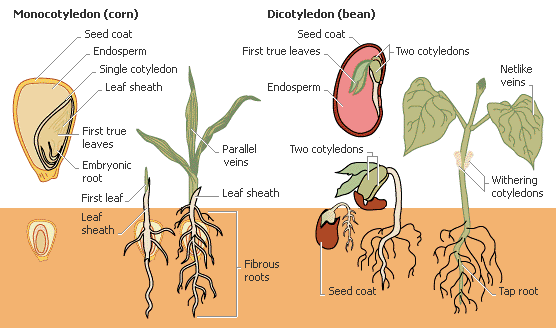 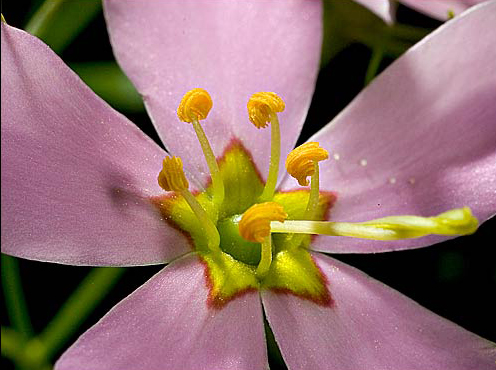 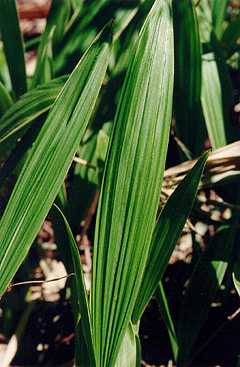 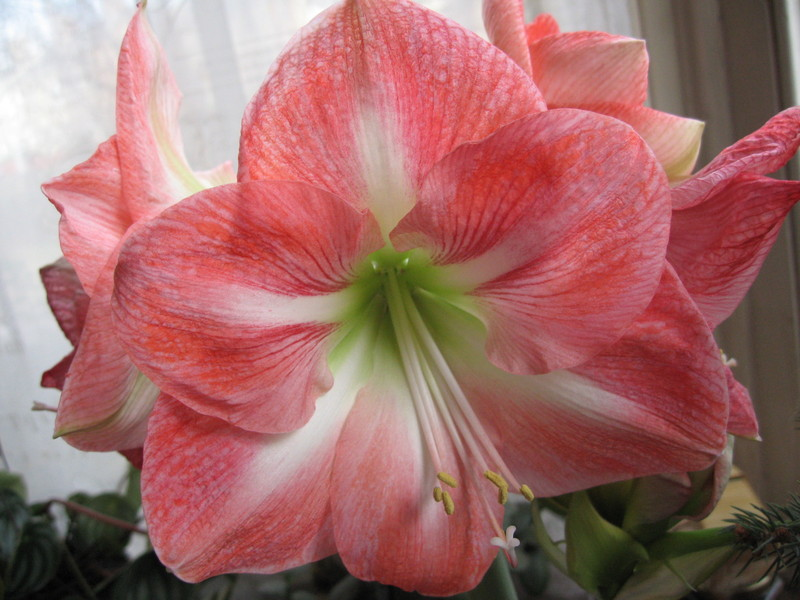